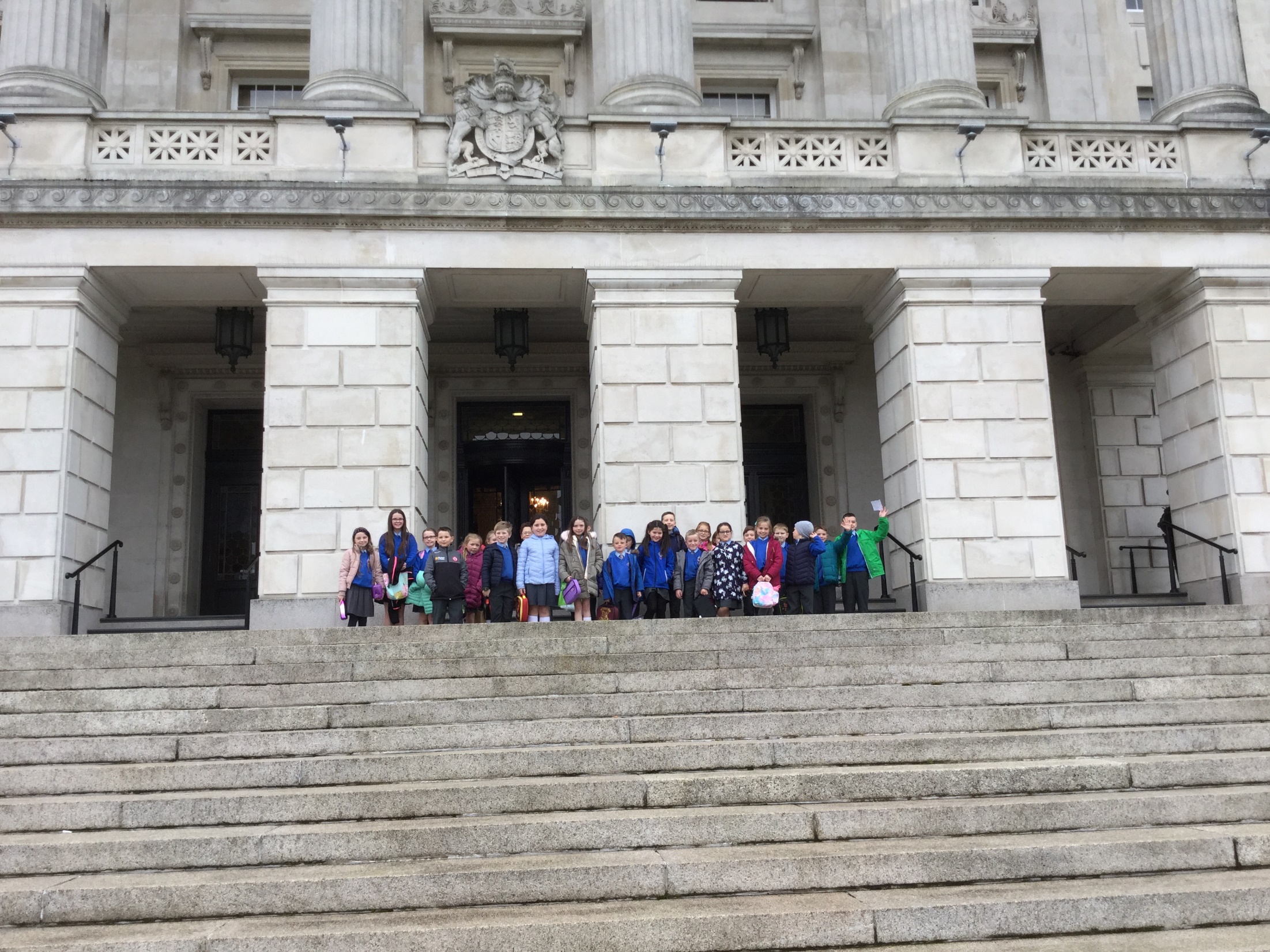 School Council visit to Stormont, October 2019
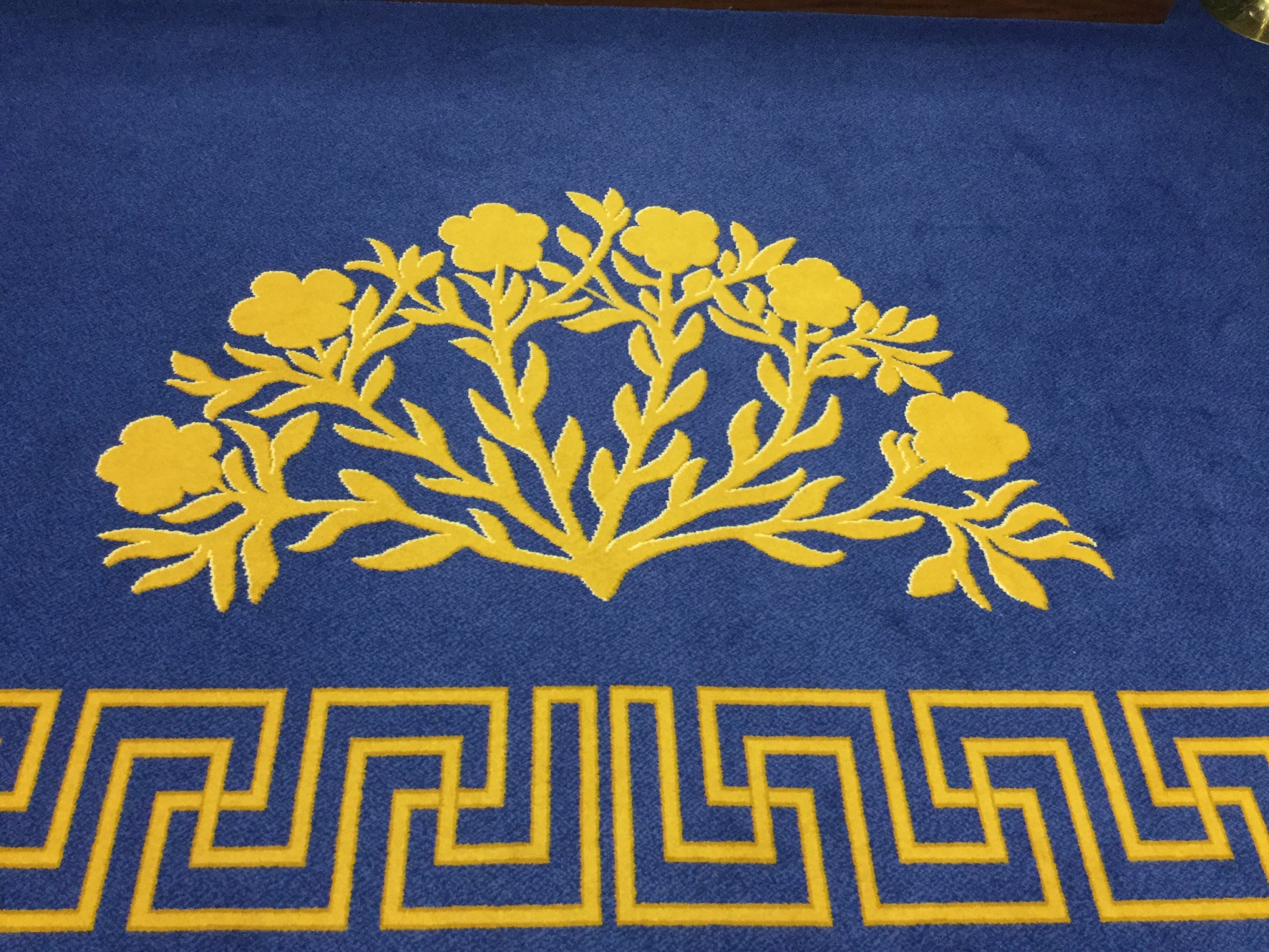 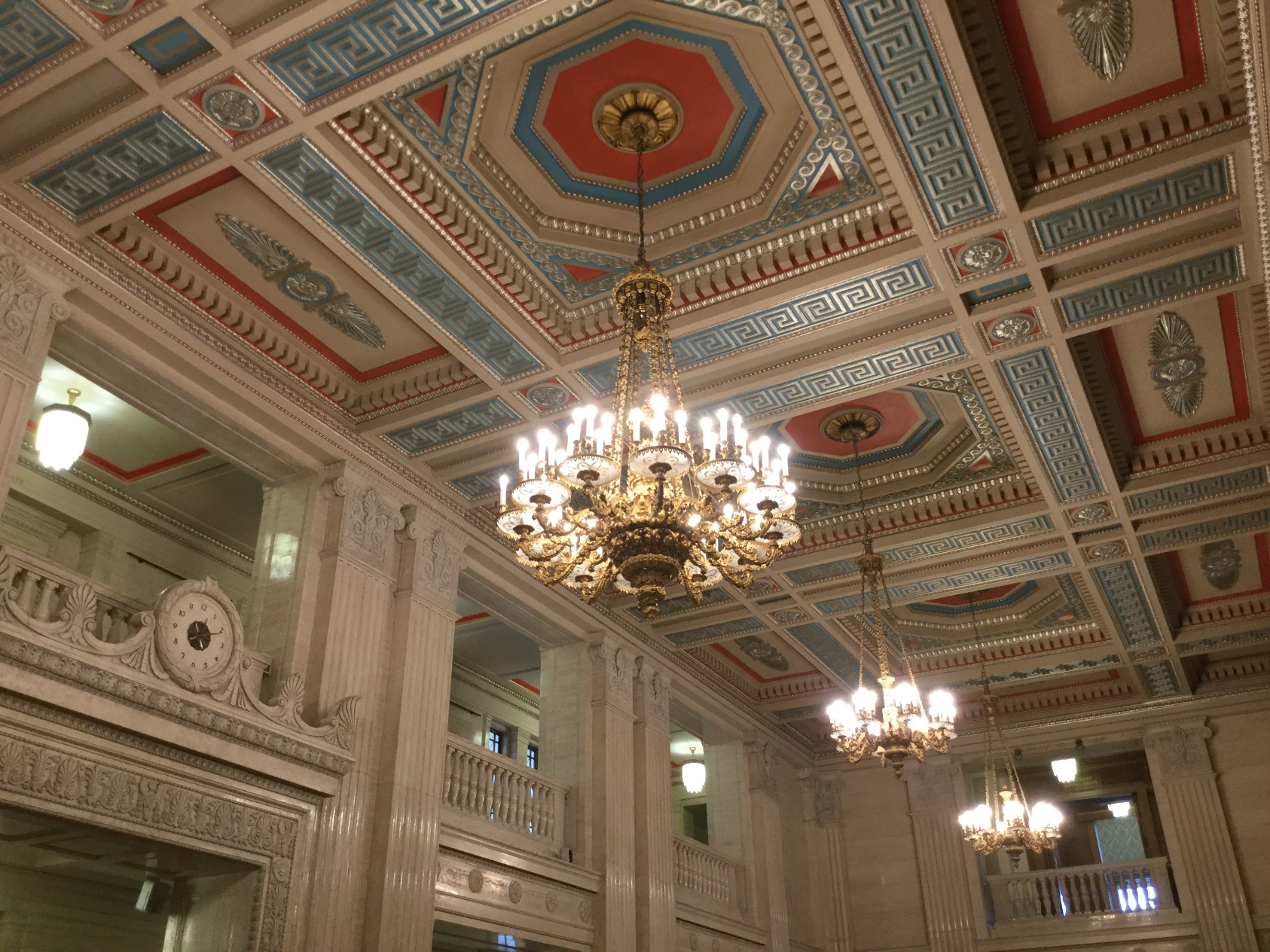 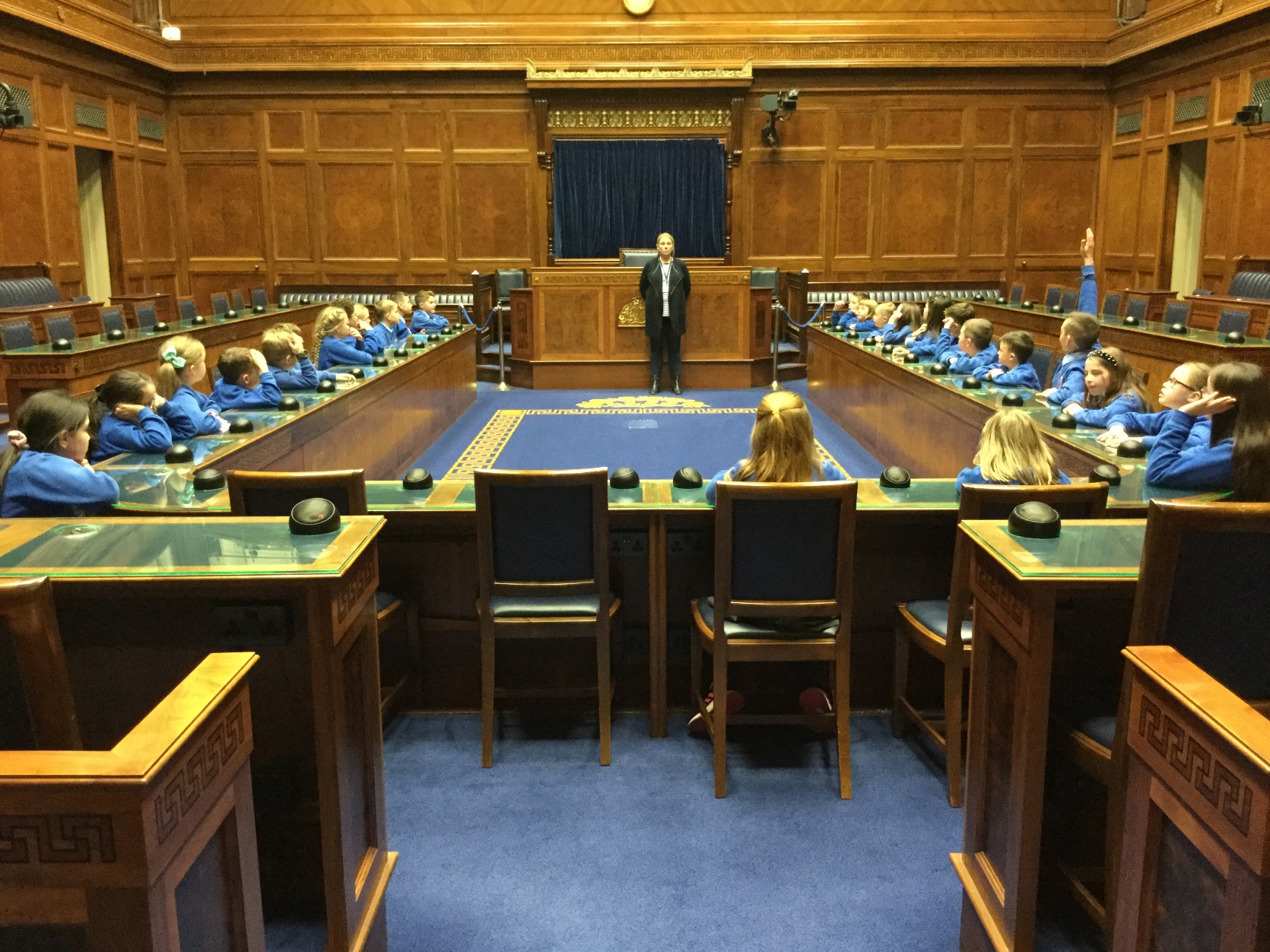 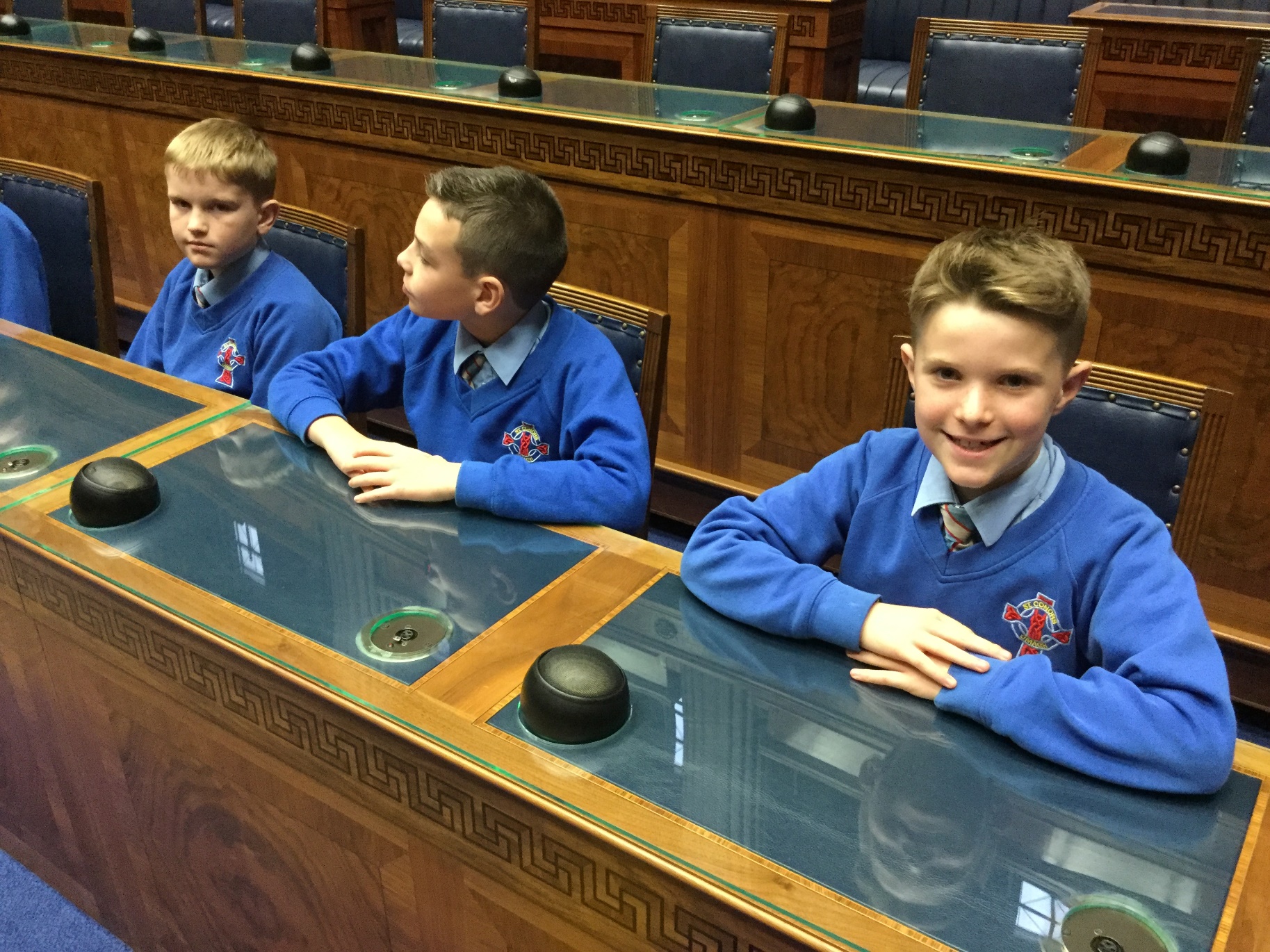 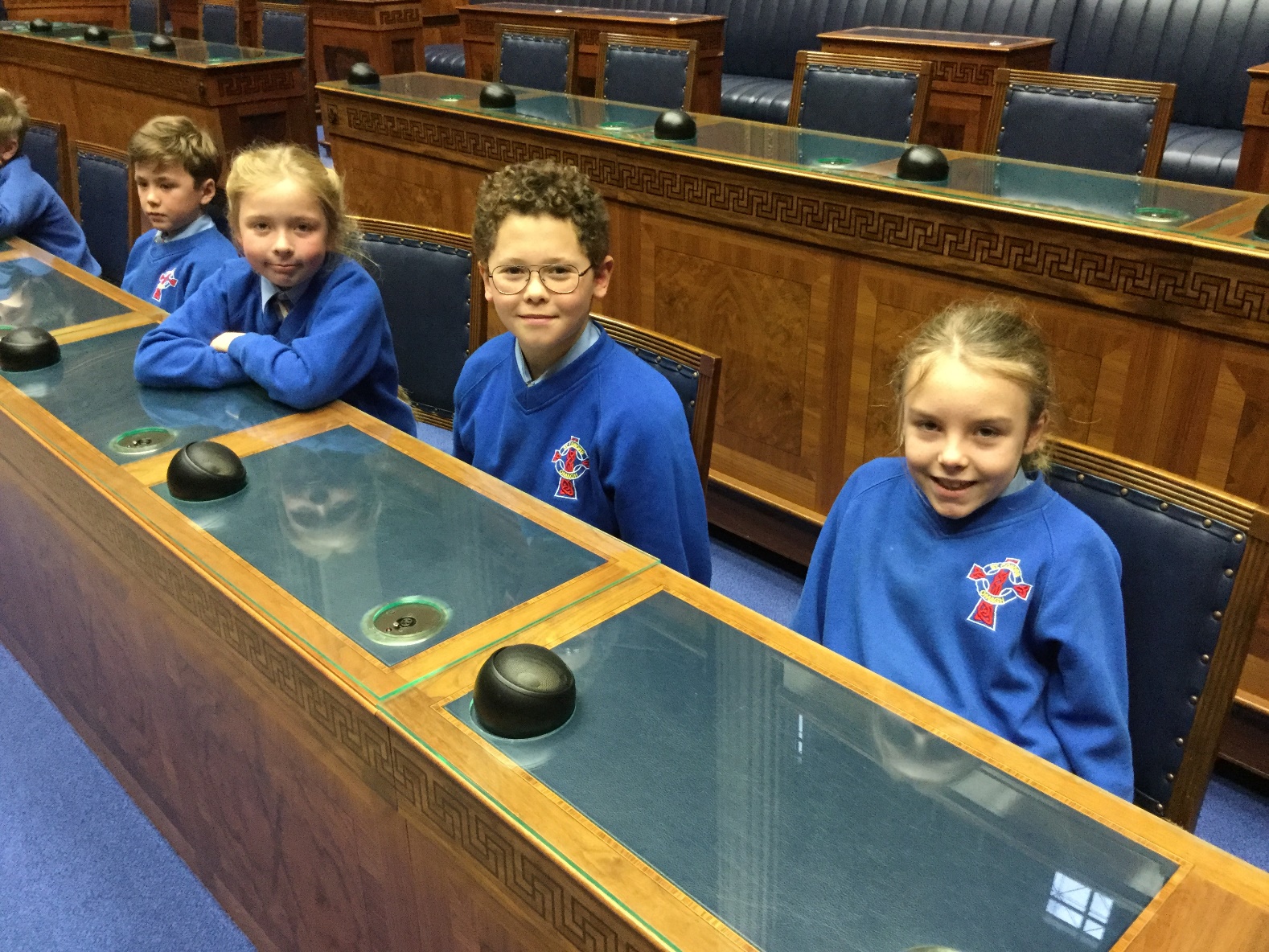 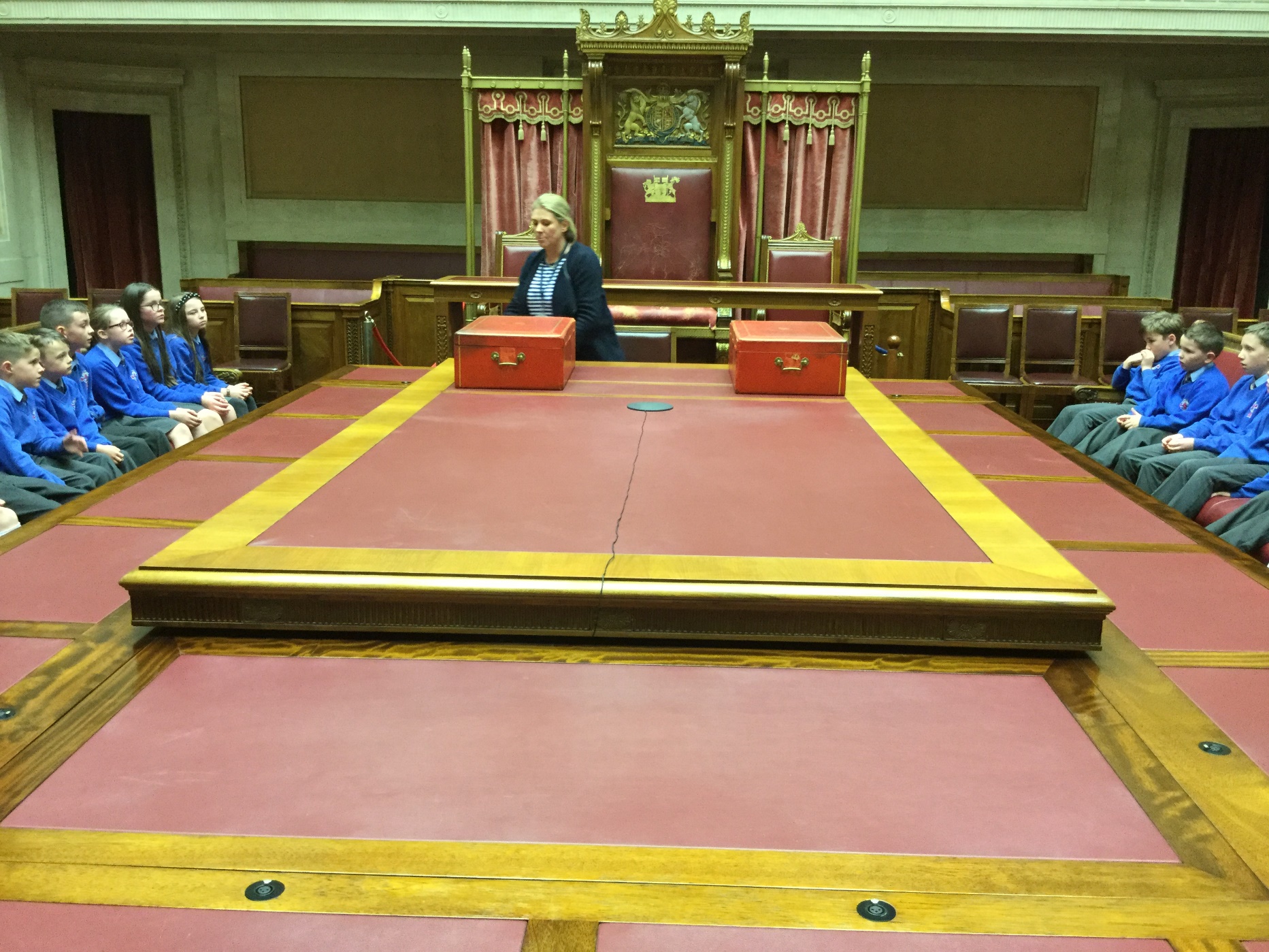 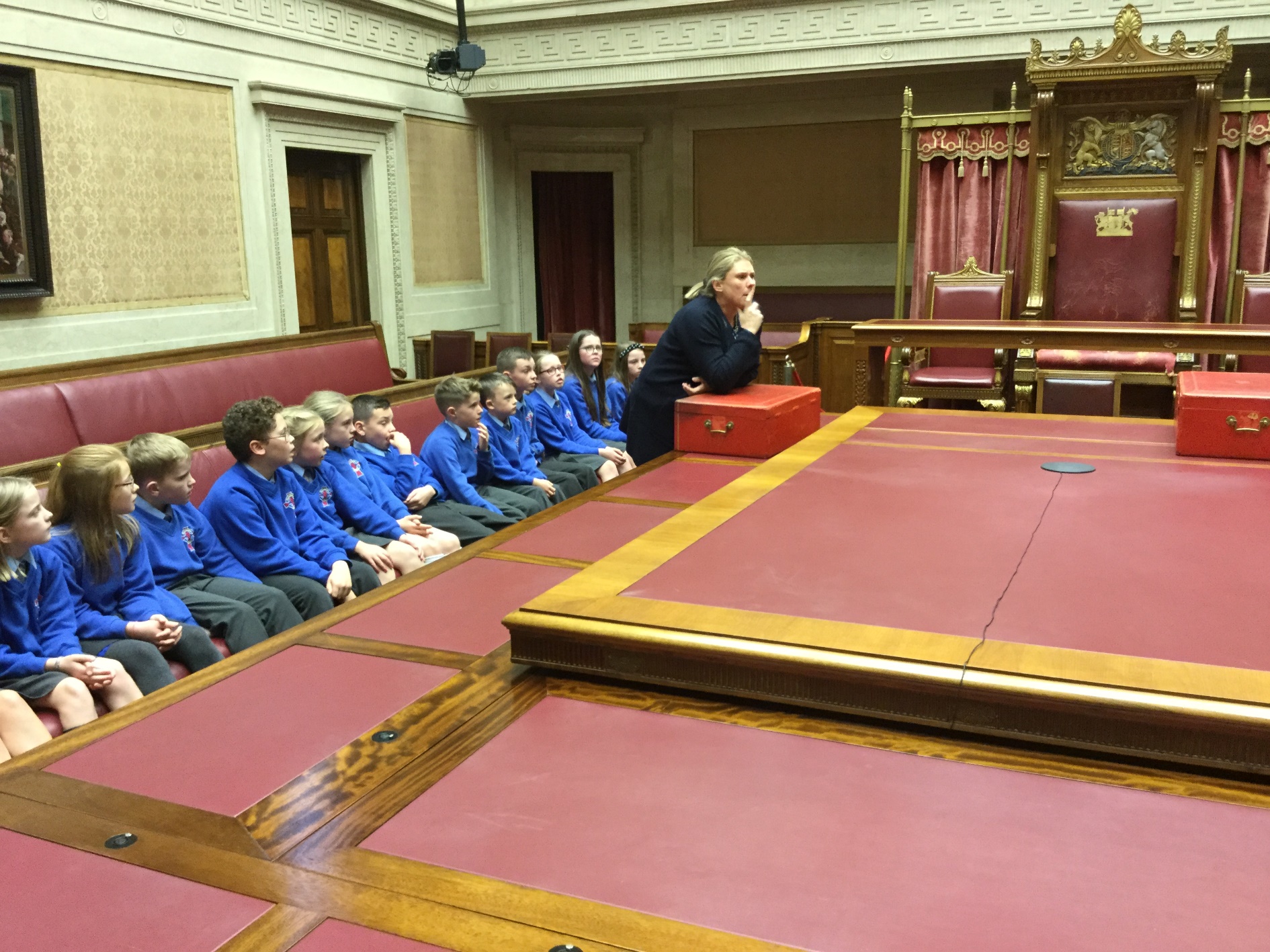 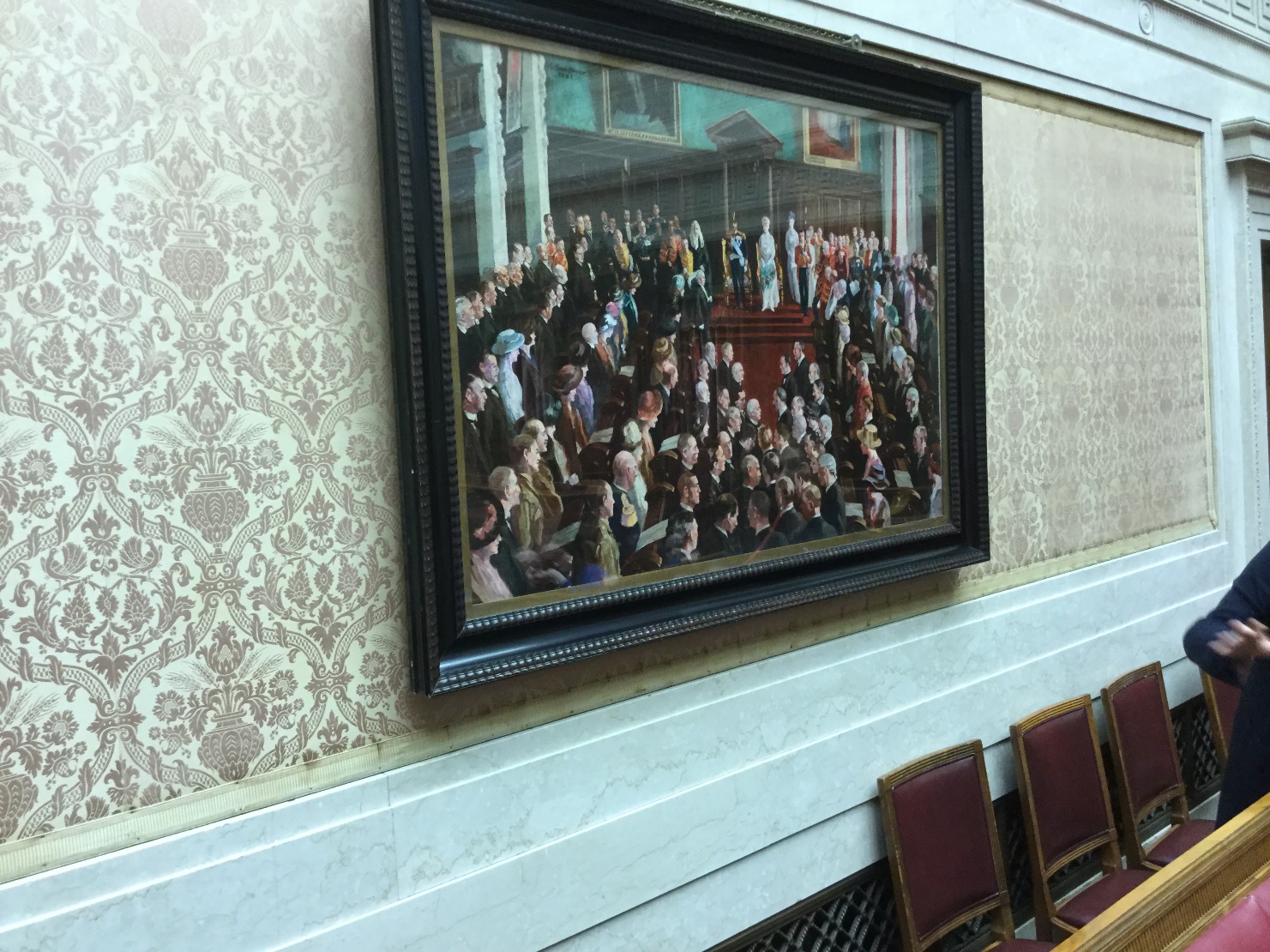 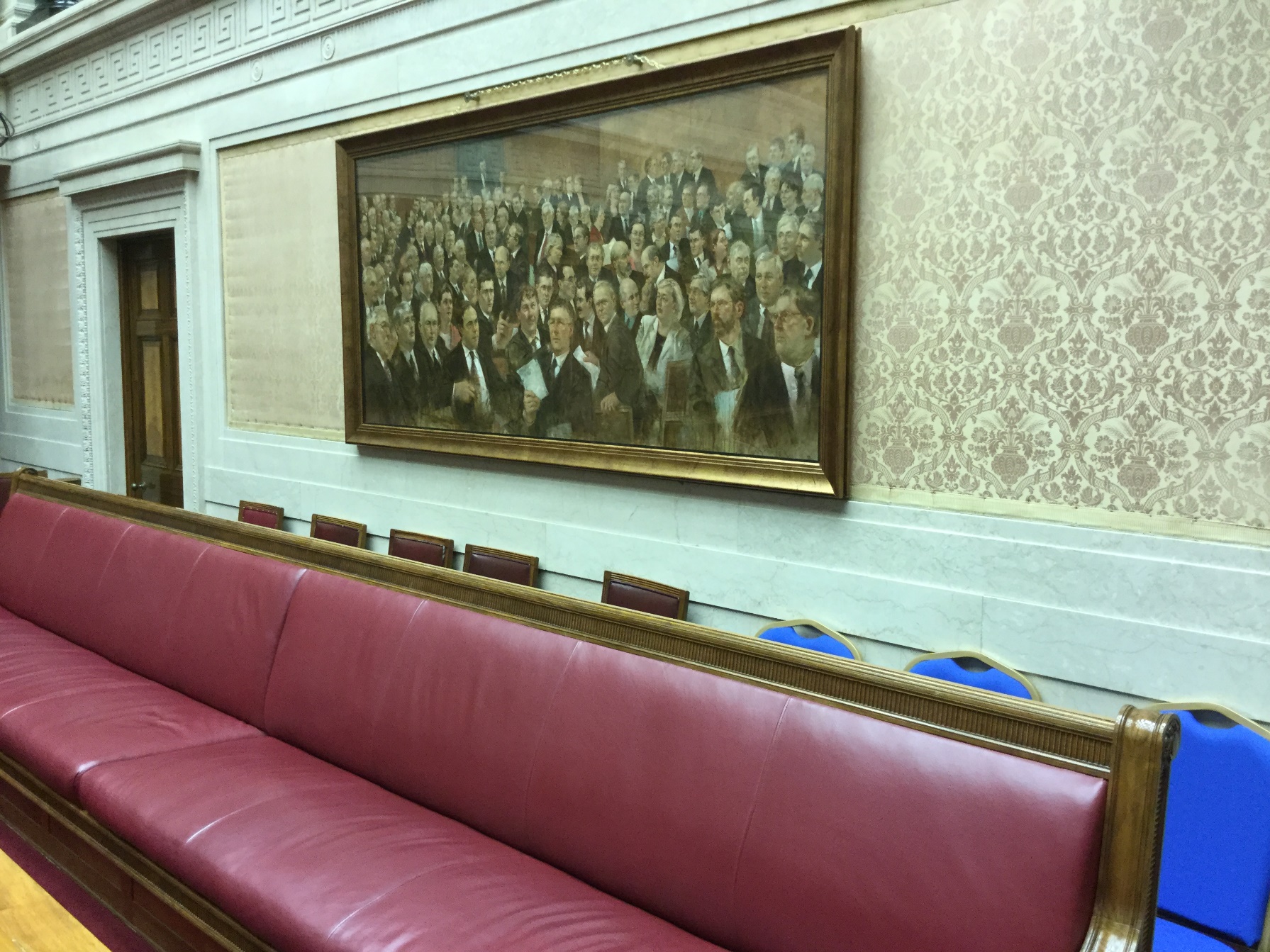 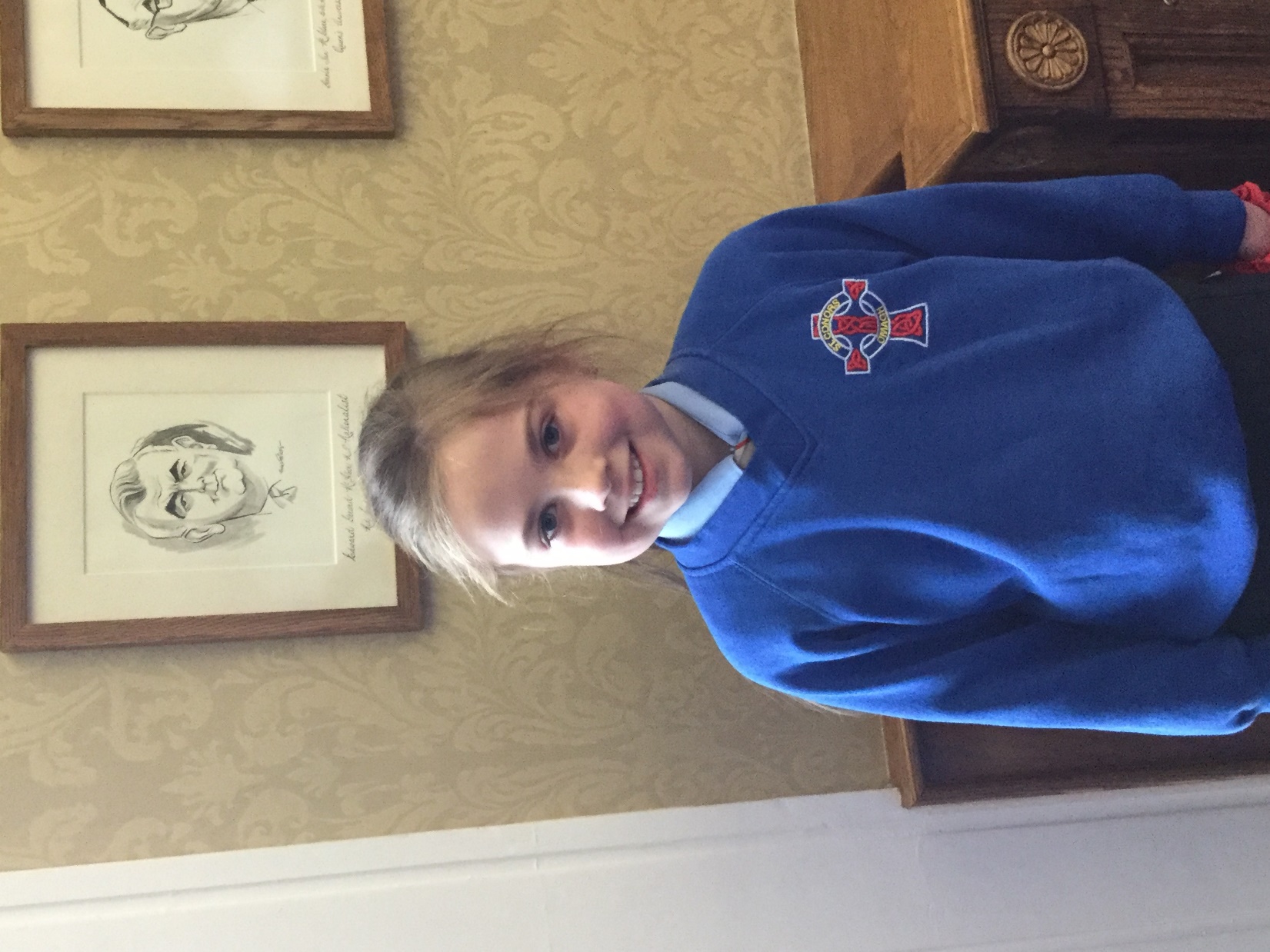 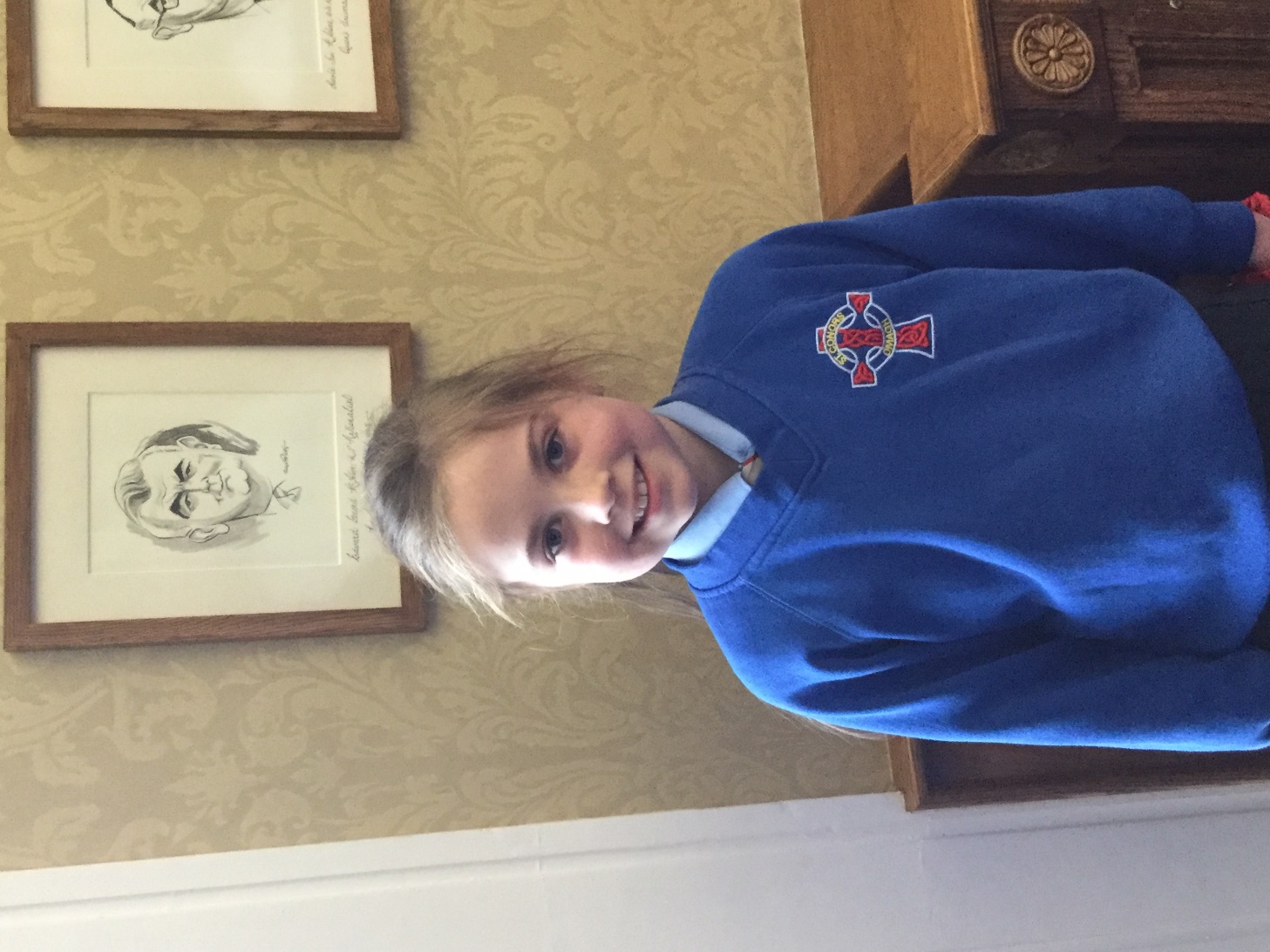 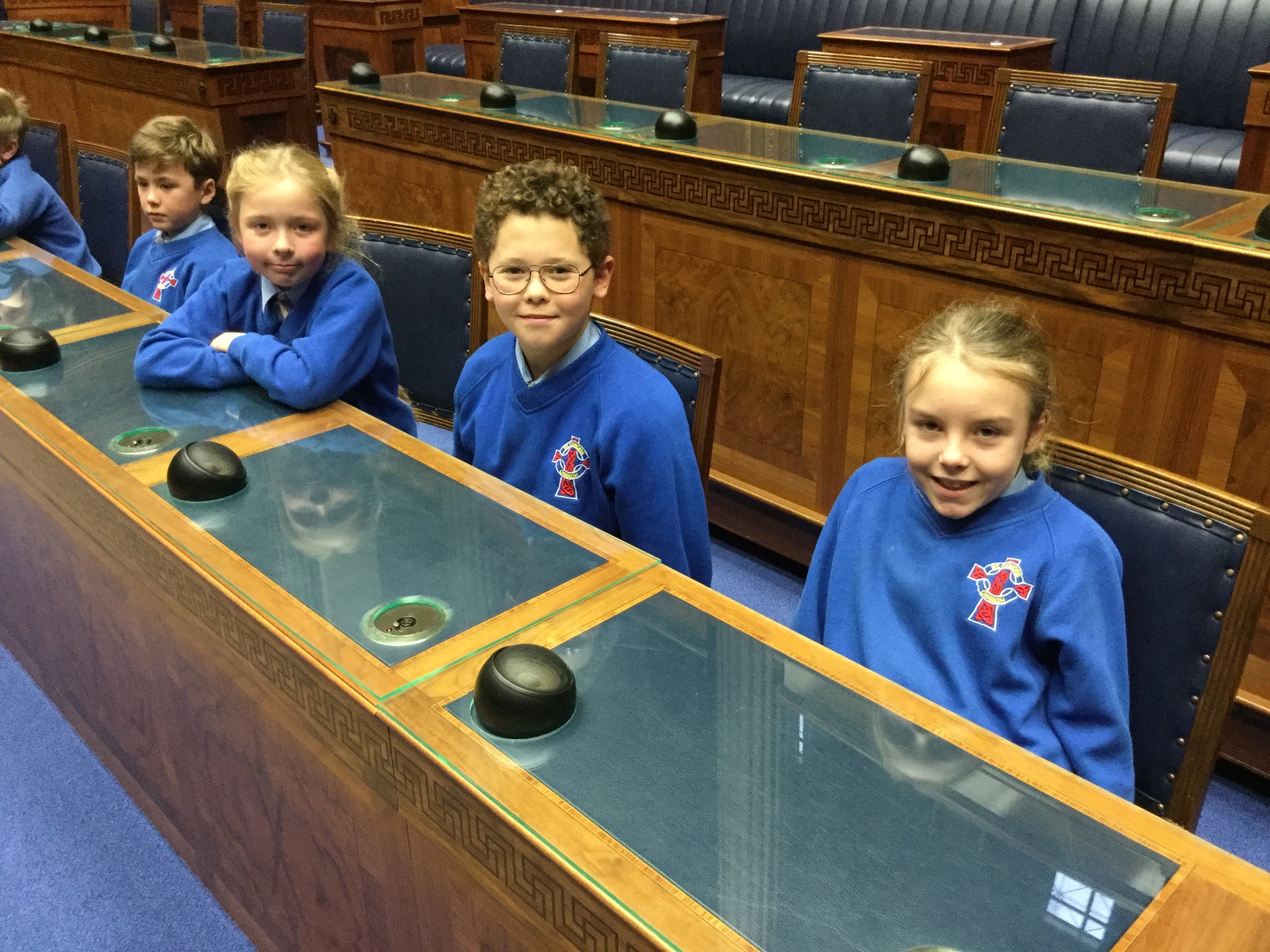 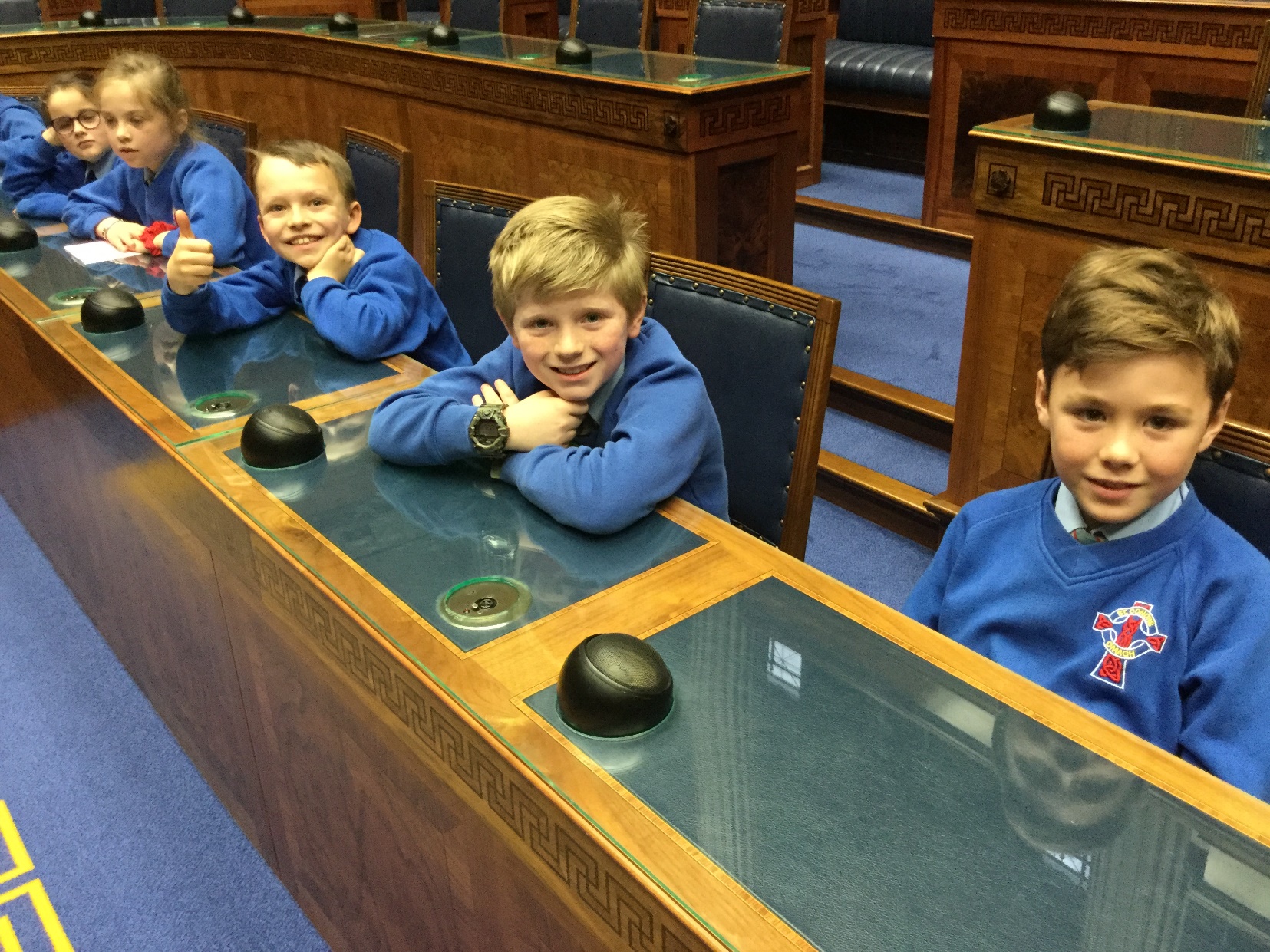 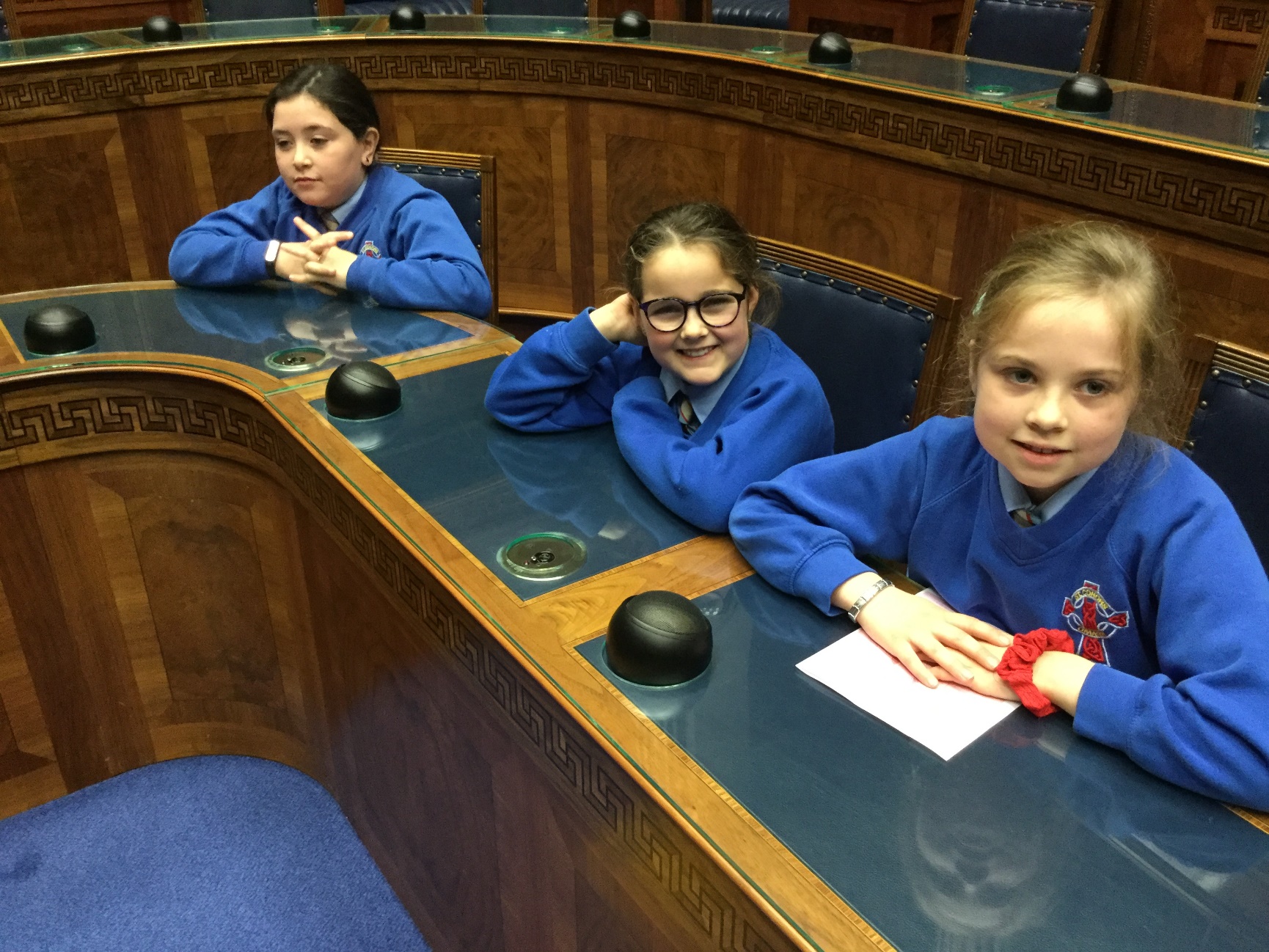 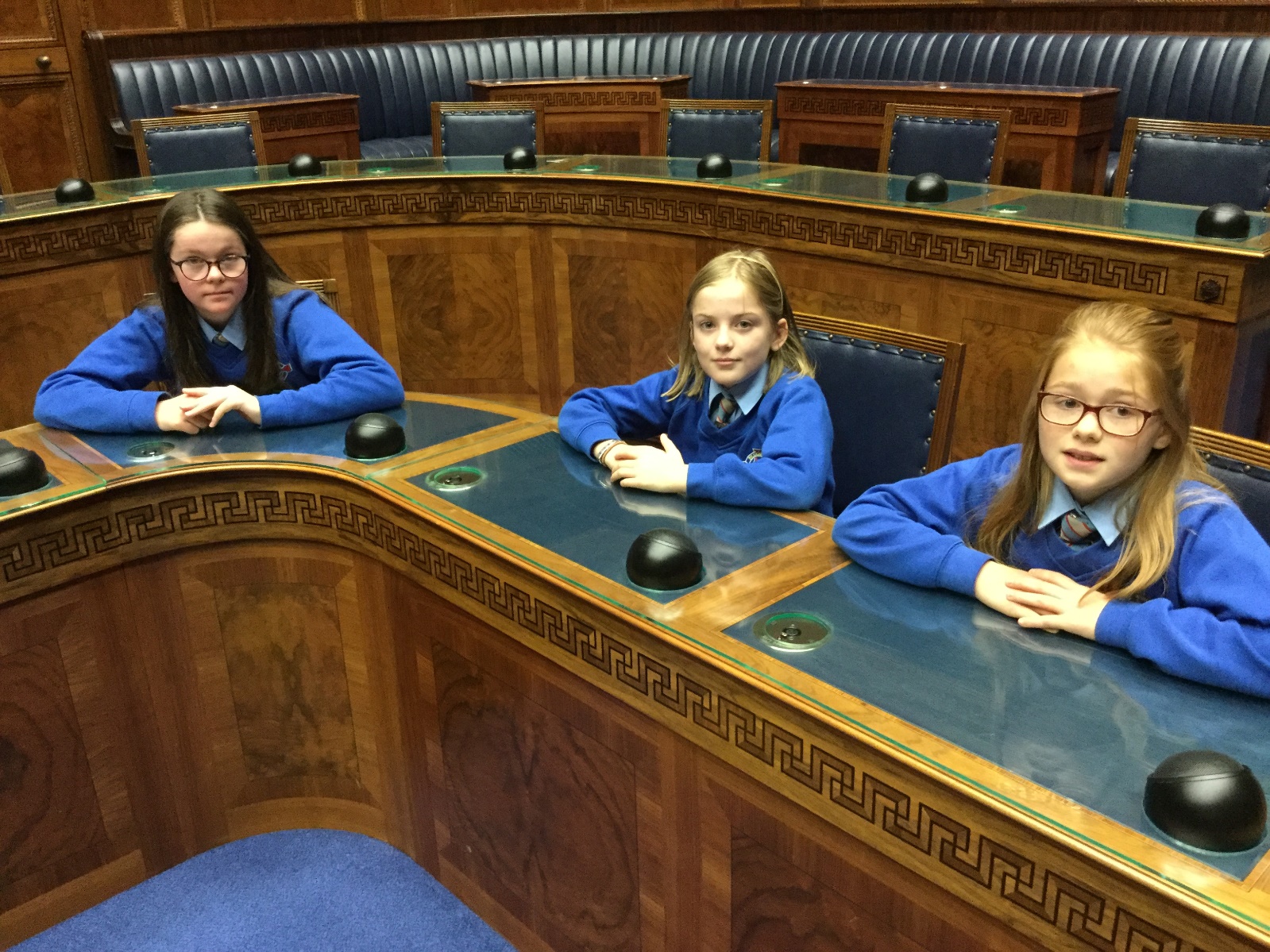 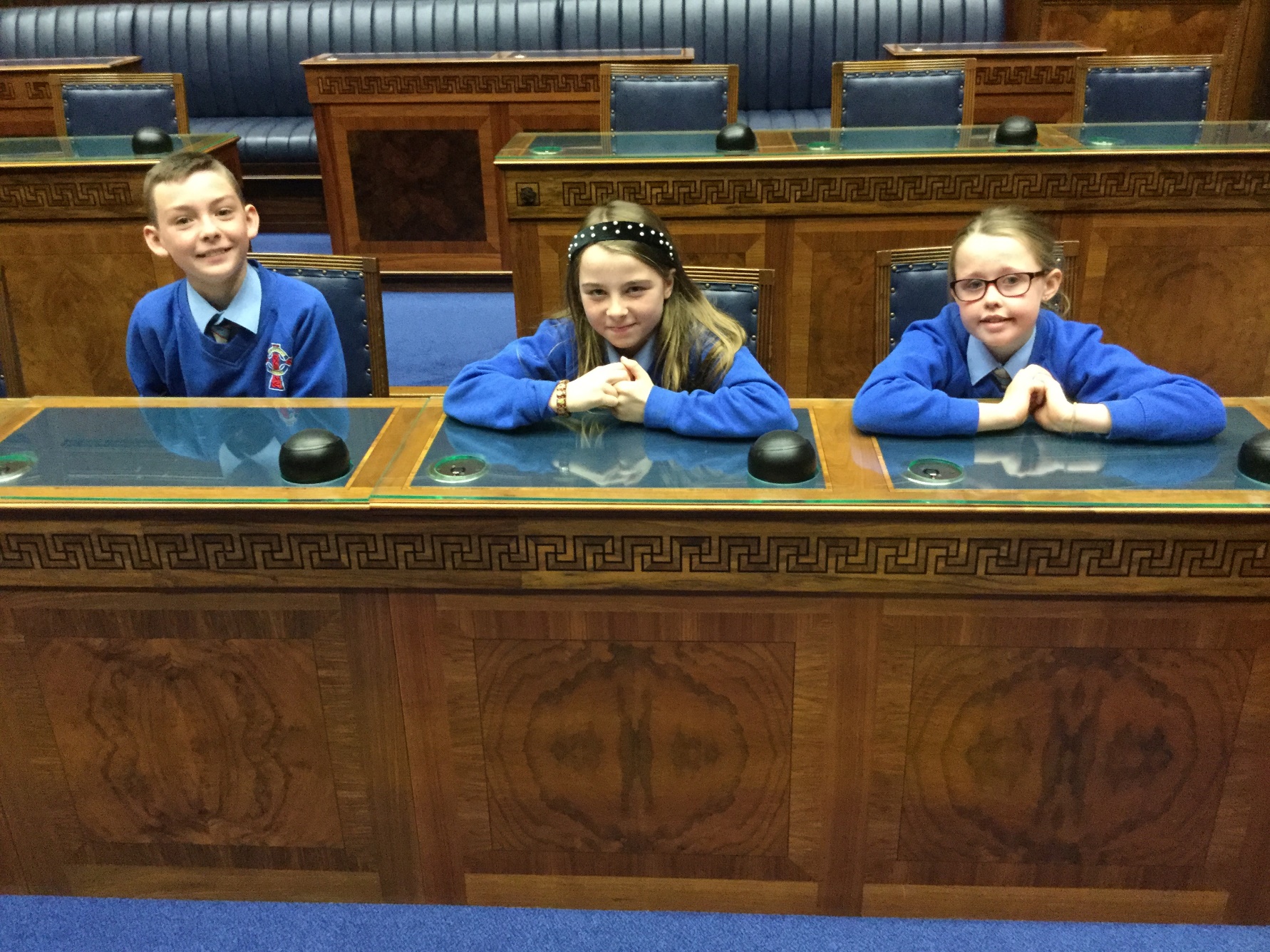 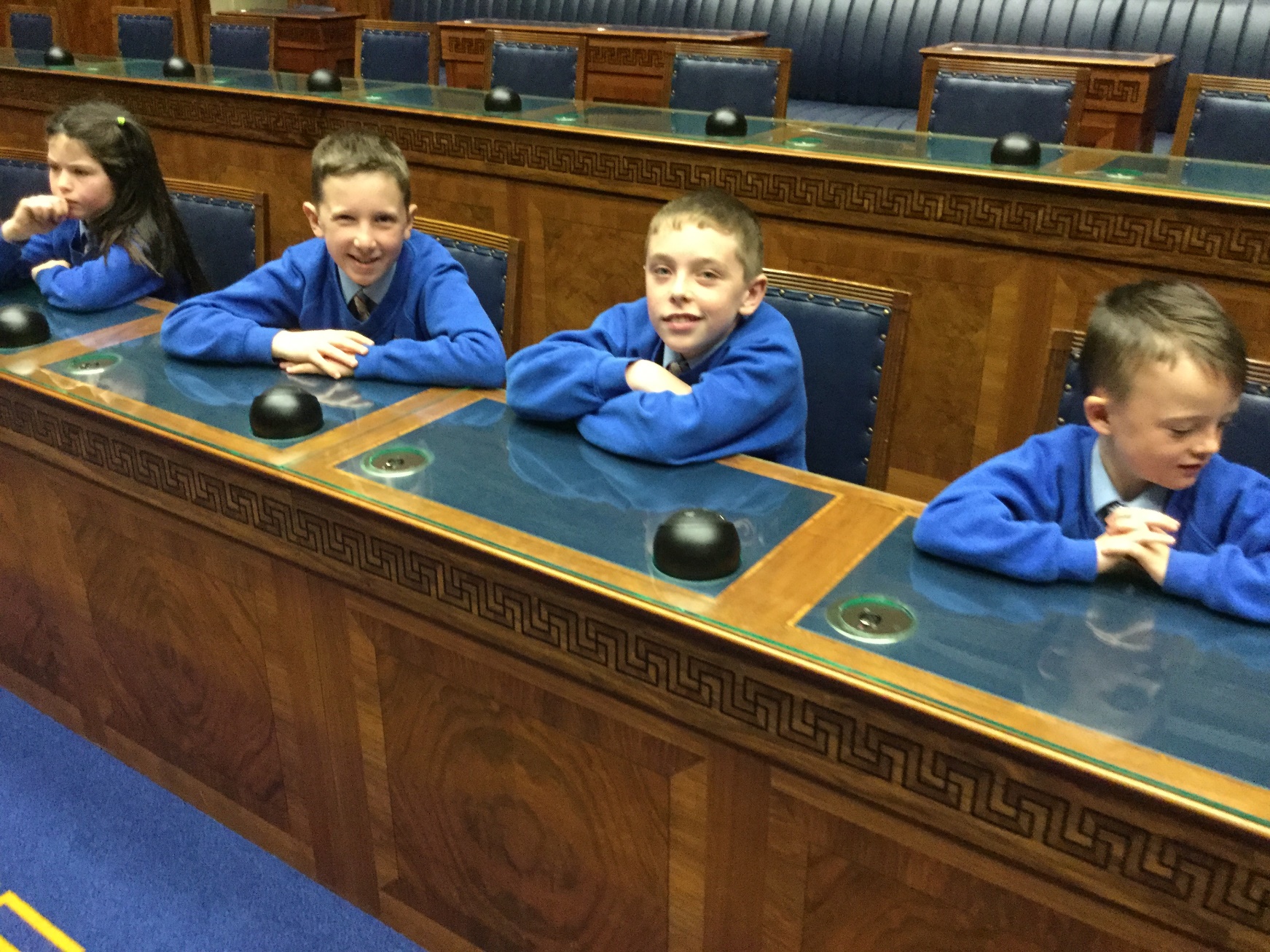